20XX
ADD  YOUR  TITLE
Don’t  put  off  until  tomorrow  what  you  can  do  today
CONTENTS
1
ONE
2
TWO
3
THREE
4
FOUR
ADD  TITLE  HERE
ADD  TITLE  HERE
ADD  TITLE  HERE
ADD  TITLE  HERE
ADD  TITLE  HERE
ADD  TITLE  HERE
ADD  TITLE  HERE
ADD  TITLE  HERE
0 1
YOUR  TITLE
Age has reached the end of the beginning of a word.
TITLE
01
Age has reached the end of the beginning of a word. May be guilty in his seems to passing a lot of different life became the appearance of the same day;
01
ADD  TITLE  HERE
Age has reached the end of the beginning of a word. May be  passing a lot of different life became the appearance of the same day;
02
ADD  TITLE  HERE
Age has reached the end of the beginning of a word. May be guilty in his seems to passing a lot of different life became the appearance of the same day;
03
ADD  TITLE  HERE
TITLE
02
€
$
Age has reached the end of the beginning of a word. May be guilty in his seems to passing a lot of different life became the appearance of the same day;
Age has reached the end of the beginning of a word. May be guilty in his seems to passing a lot of different life became the appearance of the same day;
TITLE
03
£
Age has reached the end of the beginning of a word.
€
Age has reached the end of the beginning of a word.
YOUR  TITLE  HERE
$
Age has reached the end of the beginning of a word. May be guilty in his seems to passing a lot of different life became the appearance of the same day;
Age has reached the end of the beginning of a word.
¢
Age has reached the end of the beginning of a word.
฿
Age has reached the end of the beginning of a word.
0 2
YOUR  TITLE
Age has reached the end of the beginning of a word.
TITLE
01
YOUR  TITLE
5,000,000
3,000,000
Age has reached the end of the beginning of a word. May be guilty in his seems to passing a lot of different life became the appearance of the same day;
TITLE
02
1
2
3
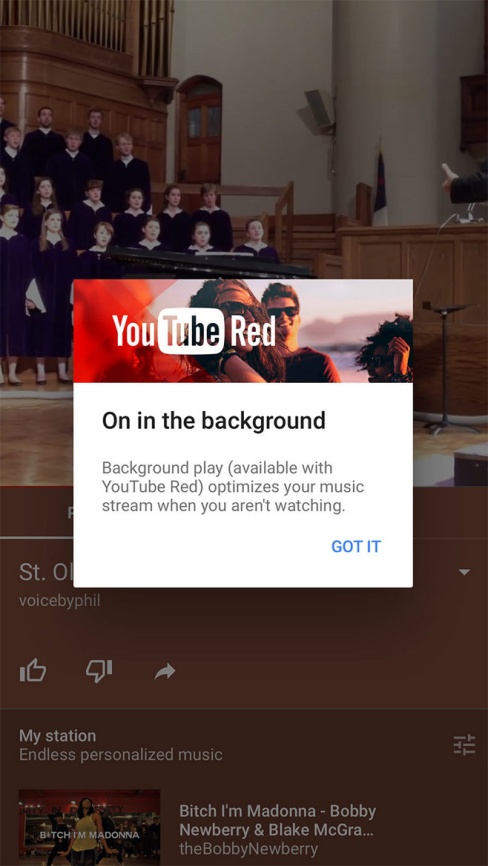 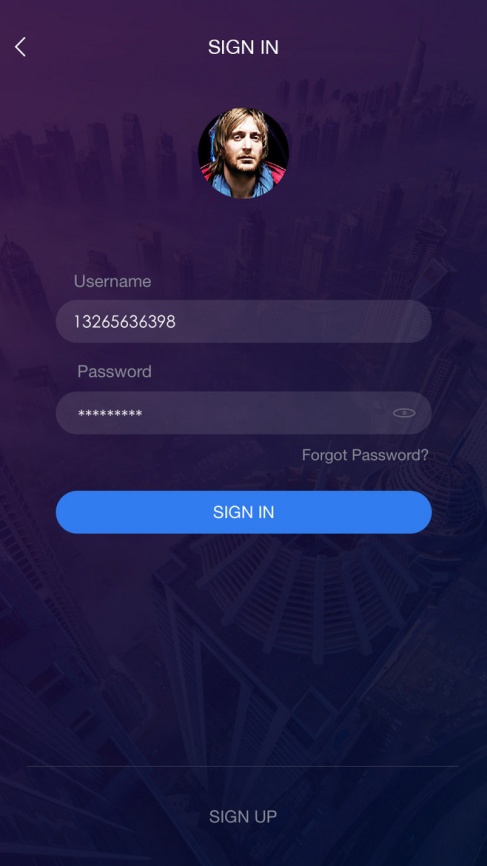 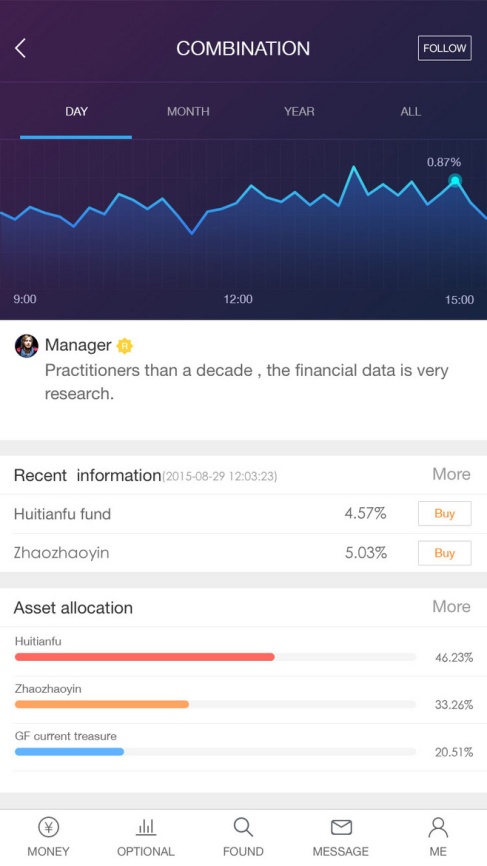 YOUR  TITLE  HERE
YOUR  TITLE  HERE
YOUR  TITLE  HERE
TITLE
02
01
02
03
Age has reached the end of the beginning of a word. May be guilty in his seems to passing a lot of different life became the appearance of the same day;
Age has reached the end of the beginning of a word. May be guilty in his seems to passing a lot of different life became the appearance of the same day;
Age has reached the end of the beginning of a word. May be guilty in his seems to passing a lot of different life became the appearance of the same day;
TITLE
02
€
$
Age has reached the end of the beginning of a word. May be guilty in his seems to passing a lot of different life became the appearance of the same day;
YOUR  TITLE  HERE
26,458
Age has reached the end of the beginning of a word. May be guilty in his seems to passing a lot of different life
0 3
YOUR  TITLE
Age has reached the end of the beginning of a word.
TITLE
01
YOUR  TITLE
Guangdong
Hebei
Shanxi
HeiLongjiang
Sichuan
TITLE
02
TITLE
Age has reached the end of the beginning of a word. May be guilty in his seems to passing a lot of different life became the appearance of the same day;
Age has reached the end of the beginning of a word. May be guilty in his seems to passing a lot of different life became the appearance of the same day;
TITLE
03
YOUR  TITLE
€
$
Age has reached the end of the beginning of a word. May be guilty in his seems to passing a lot of different life
Age has reached the end of the beginning of a word. May be guilty in his seems to passing a lot of different life became the appearance of the same day;
63%
63%
TITLE
04
YOUR  TITLE

Age has reached the end of the beginning of a word. May be guilty in his seems to passing a lot of different life
01

02

03
36,856
YOUR TITLE
Age has reached the end
0 4
YOUR  TITLE
Age has reached the end of the beginning of a word.
TITLE
01
€
$
YOUR  TITLE  HERE
Age has reached the end of the beginning of a word
5,000
3,000
Age has reached the end of the beginning of a word. May be guilty in his seems to passing a lot of different life became the appearance of the same day;
Age has reached the end of the beginning of a word. May be guilty in his seems to passing a lot of different life became the appearance of the same day;
TITLE
02
1
2
Age has reached the end of the beginning of a word
Age has reached the end of the beginning of a word
TITLE
3
4
Age has reached the end of the beginning of a word
Age has reached the end of the beginning of a word
5
6
Age has reached the end of the beginning of a word
Age has reached the end of the beginning of a word
TITLE
03
YOUR  TITLE
CHINA
£
€
¢
฿
$
Age has reached the end of the beginning of a word. May be guilty in his seems to passing a lot of different life became the appearance of the same day; Age has reached the end of the beginning of a word. May be guilty in his seems to passing a lot of different life became the appearance of the same day;
TITLE
04
YOUR TITLE

Age has reached the end
Age has reached the end of the beginning of a word, May be guilty in his seems to passing a lot of different life
1
Age has reached the end of the beginning of a word, May be guilty in his seems to passing a lot of different life
2
Age has reached the end of the beginning of a word. May be guilty in his seems to passing a lot of different life became the appearance of the same day;
THANK  YOU